Fig. 1 Effect of ISO, PIA, and DPCPX on the maximum rate of ventricular myocyte shortening (+dL/dtmax). ...
Cardiovasc Res, Volume 34, Issue 2, May 1997, Pages 337–347, https://doi.org/10.1016/S0008-6363(97)00023-0
The content of this slide may be subject to copyright: please see the slide notes for details.
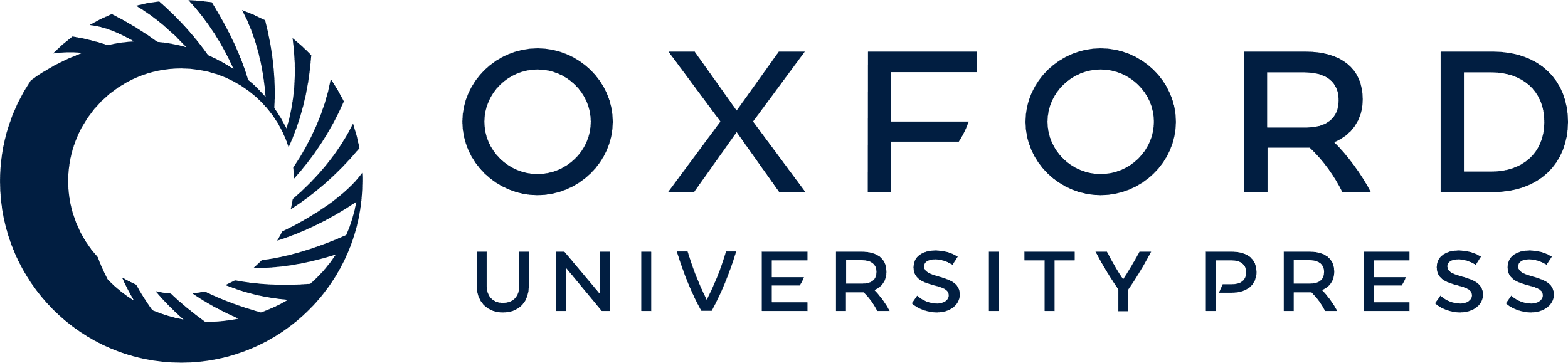 [Speaker Notes: Fig. 1 Effect of ISO, PIA, and DPCPX on the maximum rate of ventricular myocyte shortening (+dL/dtmax). Values are mean±s.e. (n=6). After the control values were obtained, the three combinations, ISO (0.2 μM), ISO+PIA (2 μM), and ISO+PIA+DPCPX (0.2 μM) were added sequentially every 8–10 min and the maximum responses were recorded. Asterisk denotes a significant difference from the control value (no additions). Dagger denotes a statistically significant difference from the corresponding ISO value. Double dagger denotes a statistically significant difference from the corresponding ISO+PIA value.


Unless provided in the caption above, the following copyright applies to the content of this slide: Copyright © 1997, European Society of Cardiology]